Встреча друзей
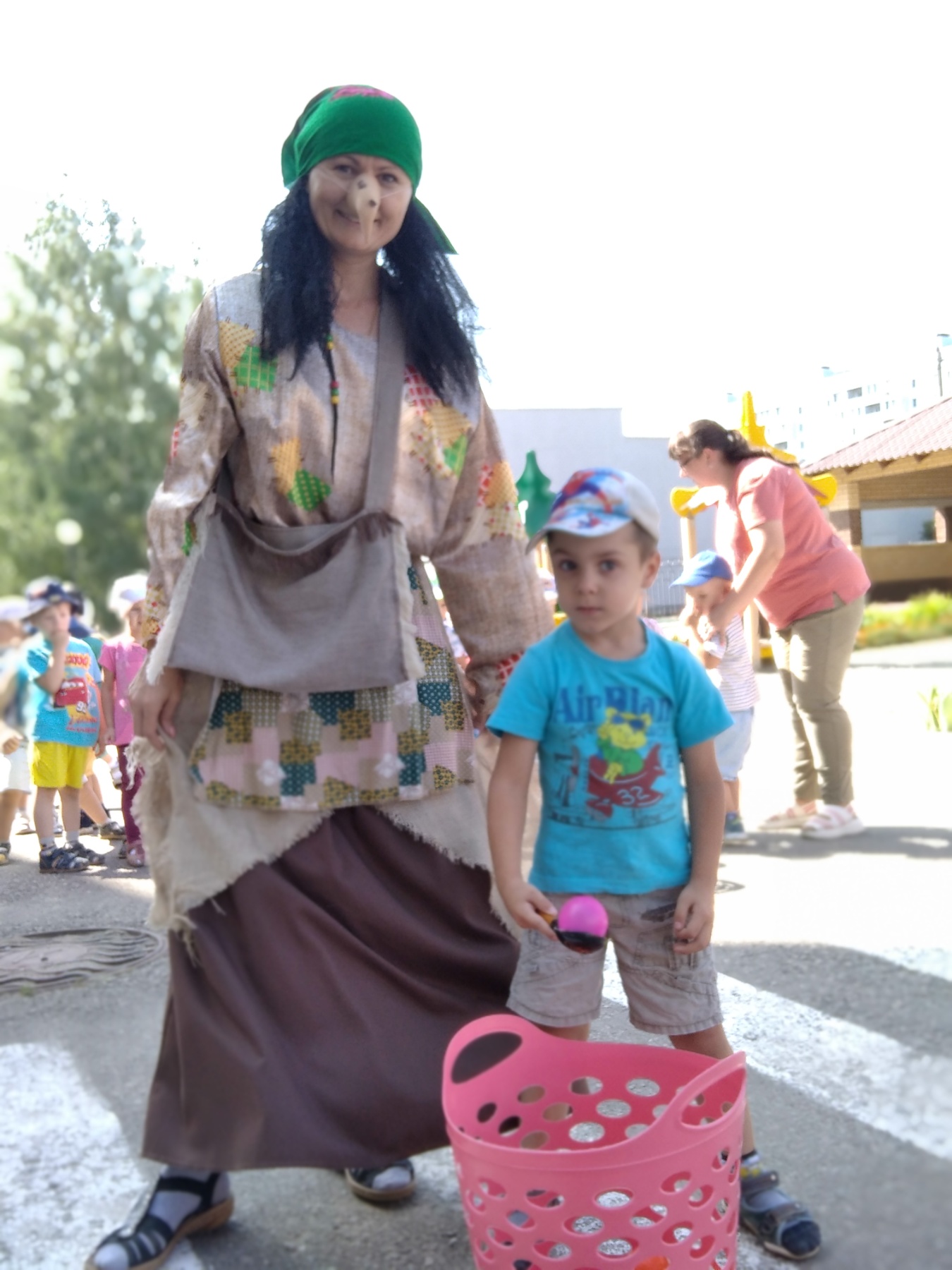 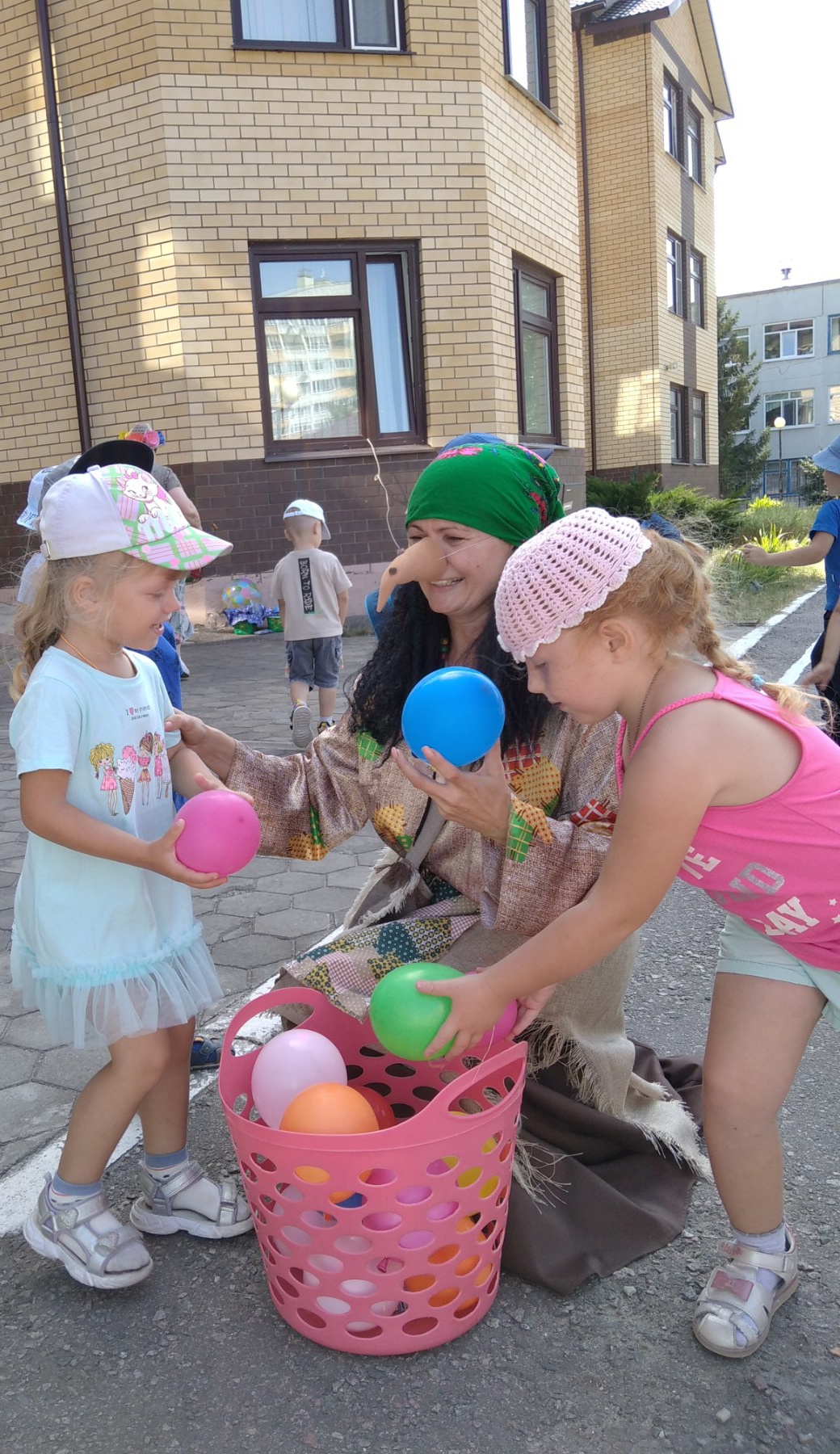 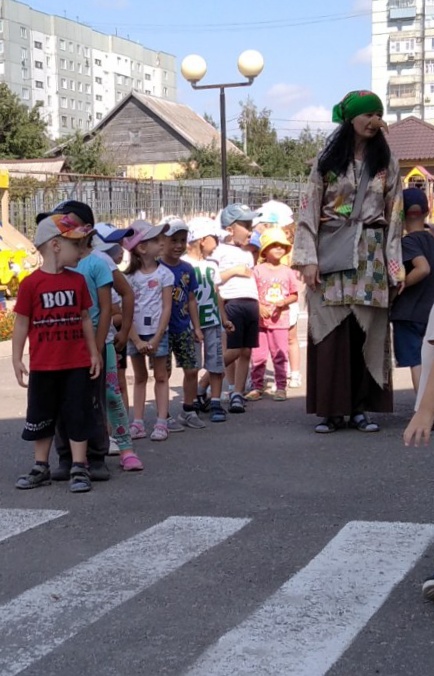 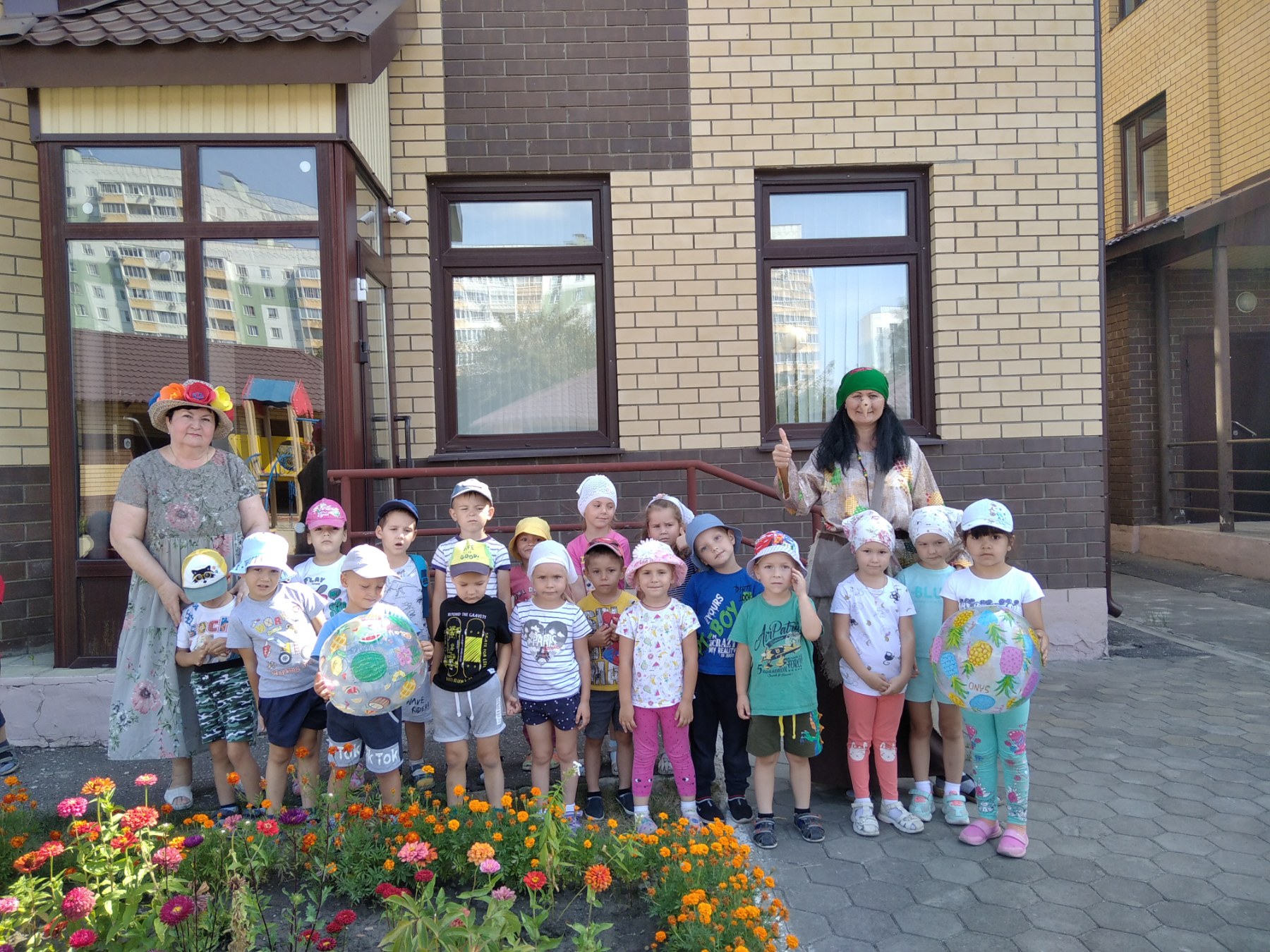 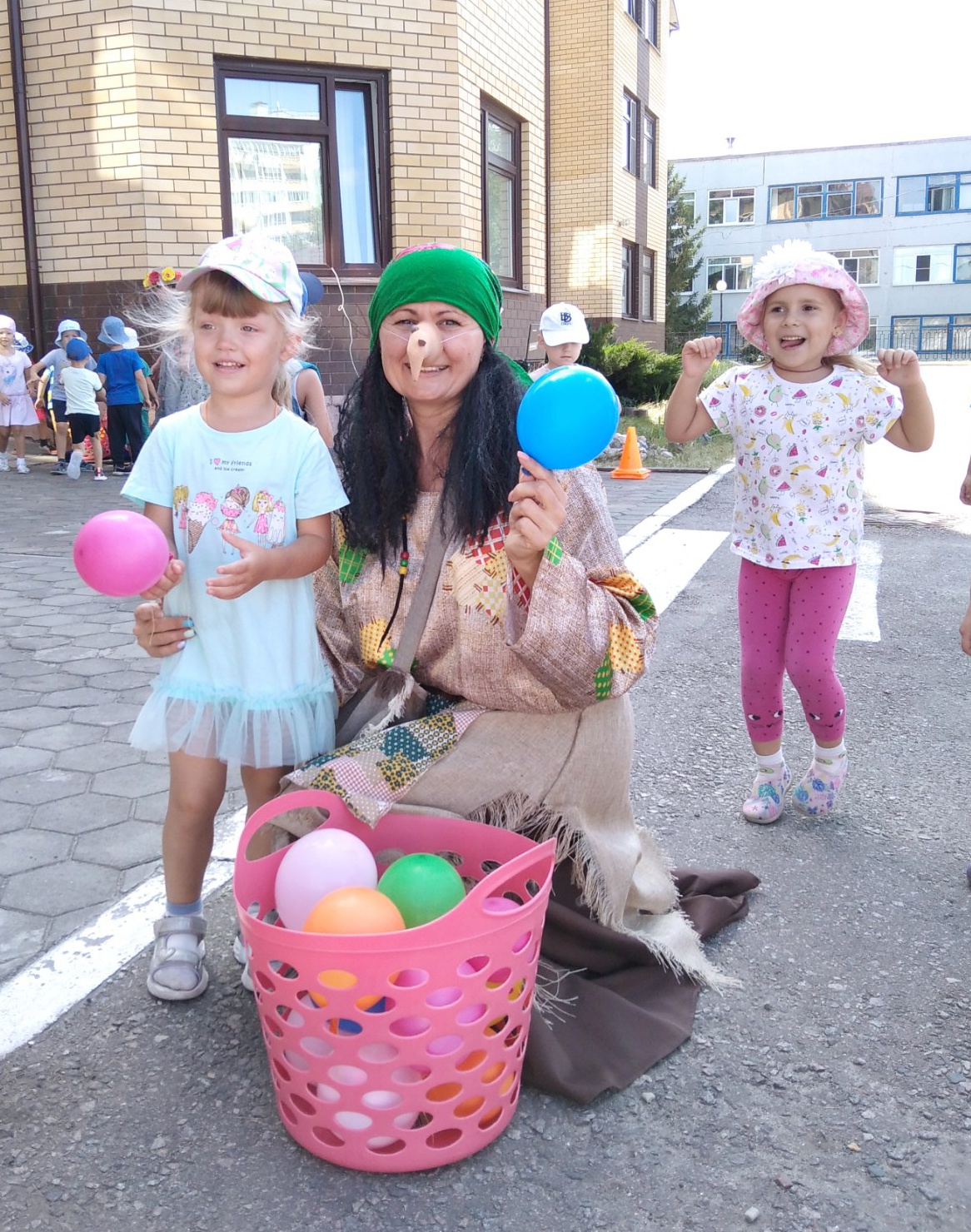 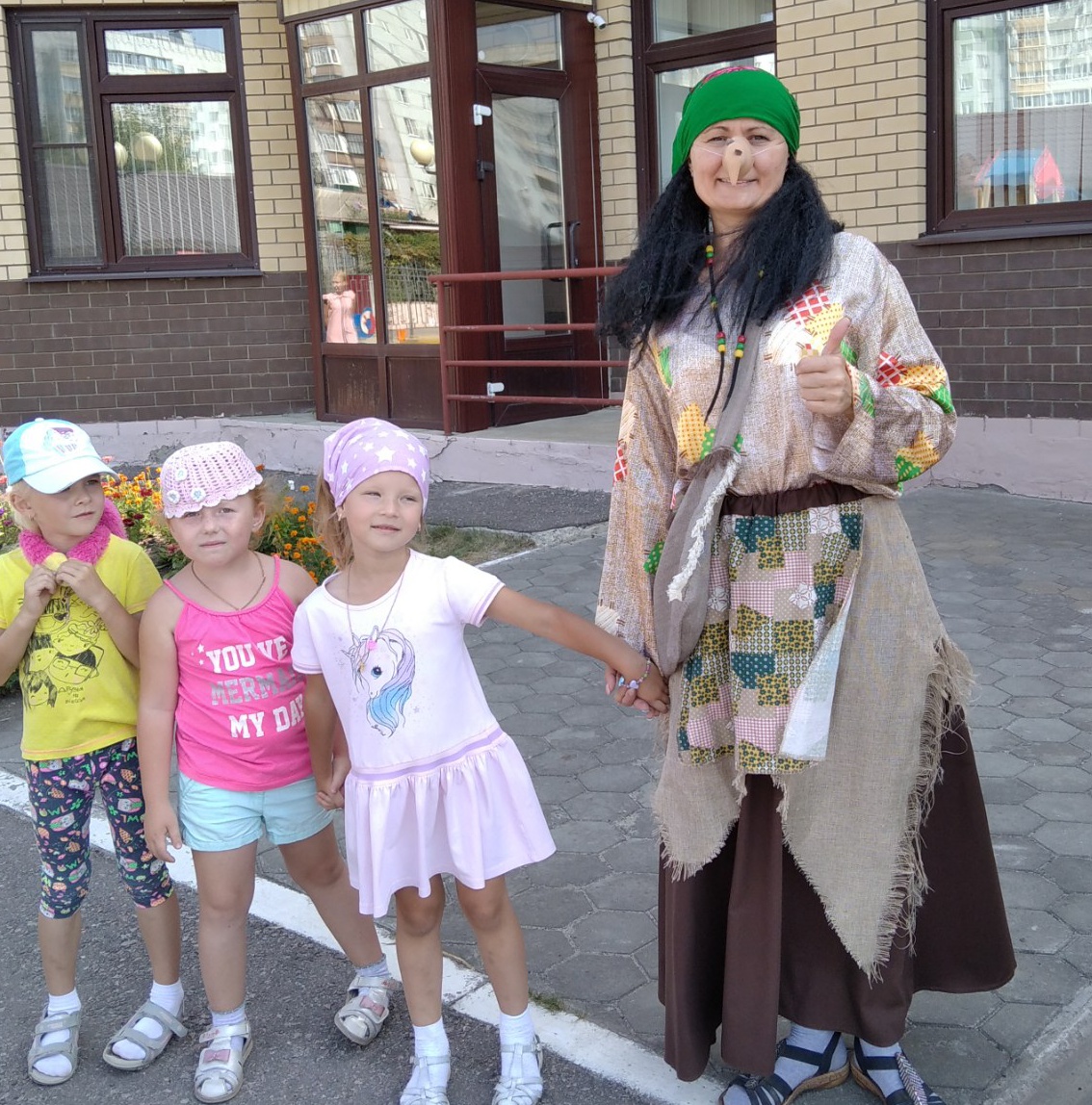 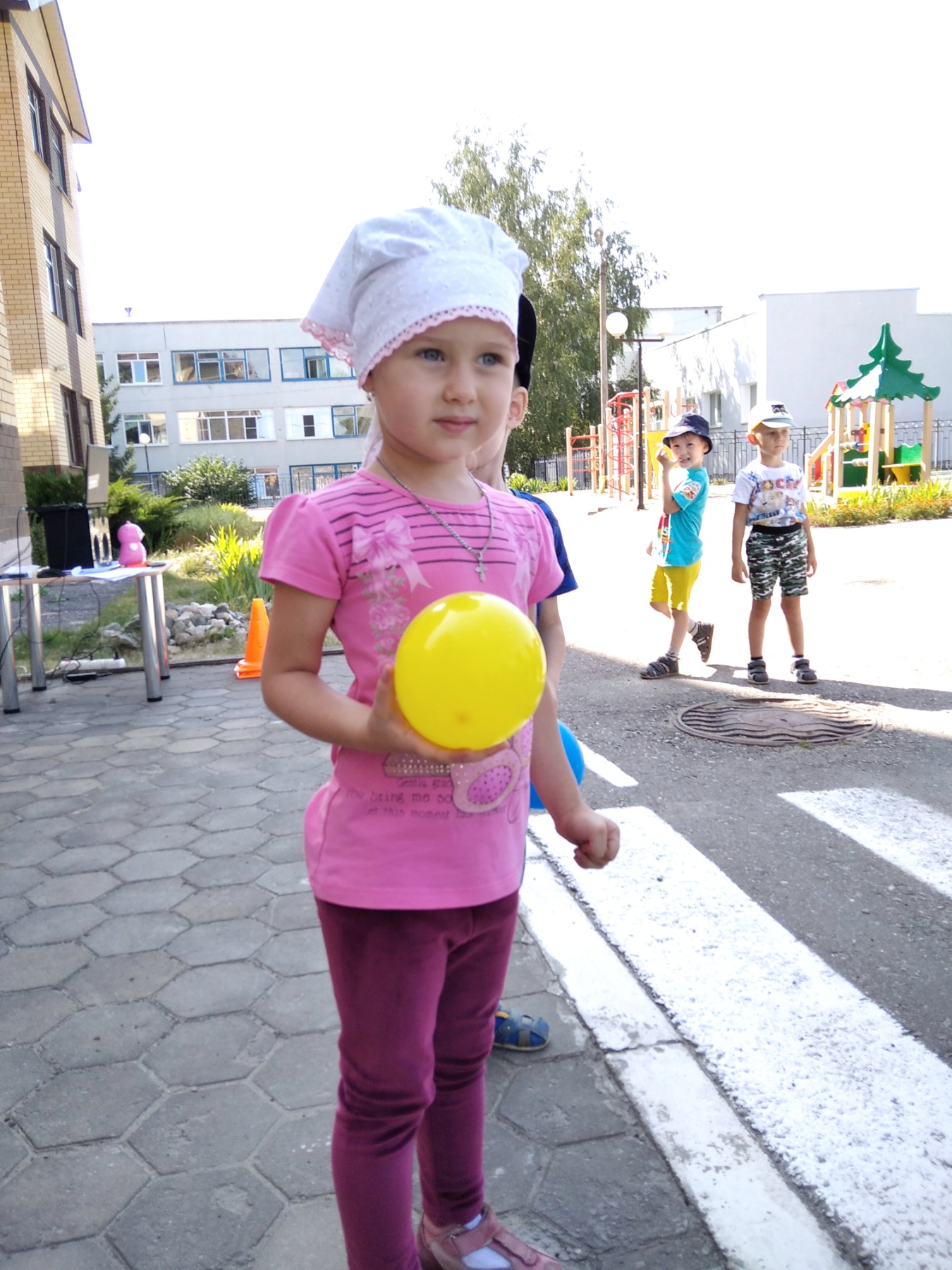 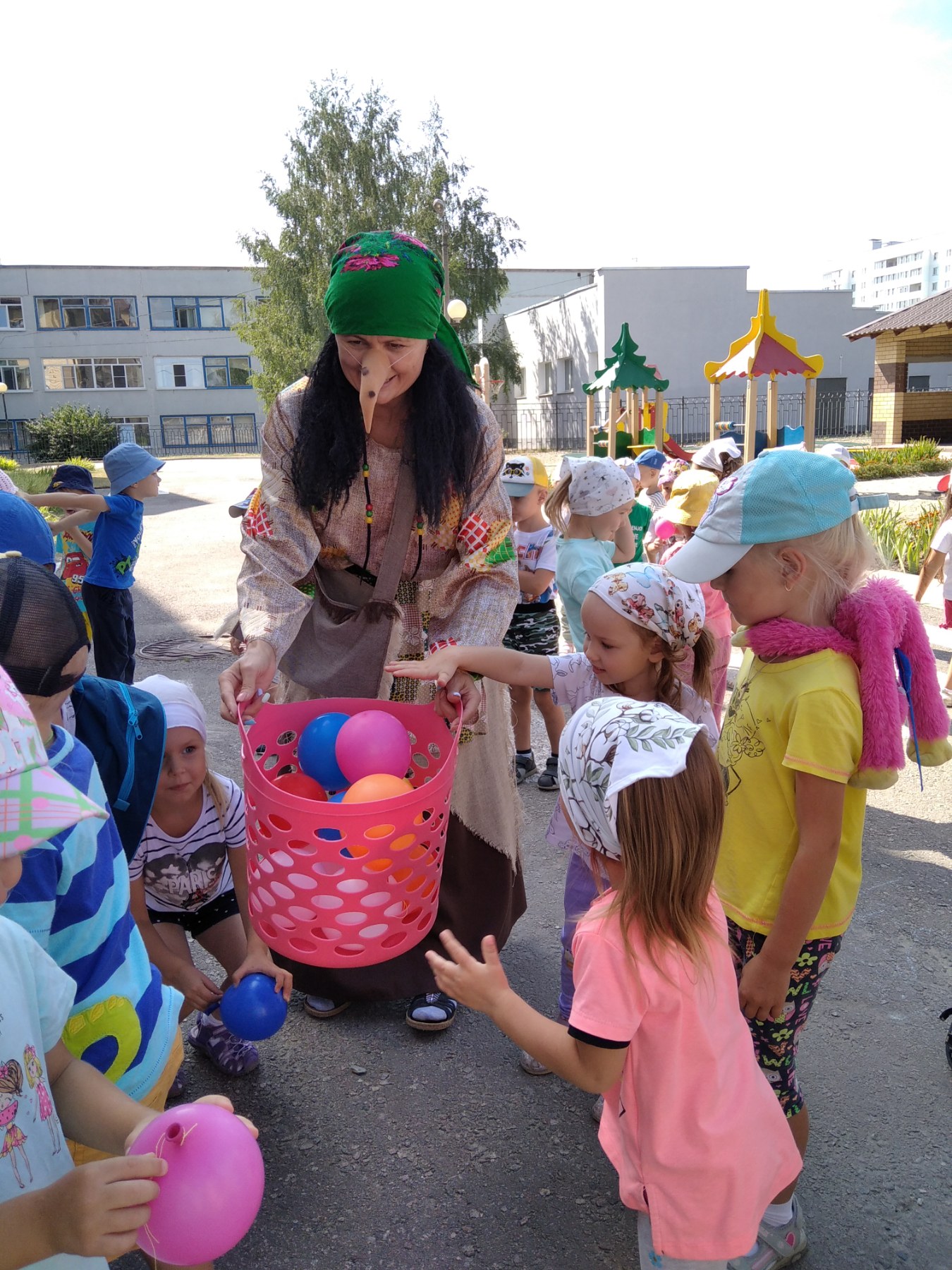 В нашем детском саду в сентябре в младших группах состоялся праздник «Встреча друзей».                                                                                                                                                                  Цель: Создание праздничной и веселой атмосферы                                                                                                                                                                                         Задачи: Развивать навыки общения, дружеские отношения между детьми. Формировать благоприятный психологический климат среди дошкольников, позитивное социальное поведение. Воспитывать нравственные основы личности ребенка в процессе  формирования представлений о дружбе.  После летнего отдыха на празднике ребят встретило  «Лето». Неожиданное появление Бабы –Яги совсем было не кстати. Она вредничала, проказничала и обещала испортить ребятам праздник. Но благодаря дружбе и сплоченности, ребята помогли Бабе –Яге стать доброй и предложили ей остаться на празднике.  Лето и Баба-Яга танцевали с детьми, загадывали им загадки и устроили веселые соревнования, а разноцветные воздушные шары добавили веселого настроения. Праздник прошел радостно, увлекательно и познавательно. 
Подготовили :муз.руководители: Шувалова И.М., Жигайло Е.В